N_TOF Italia  ”What’s NEXT?”
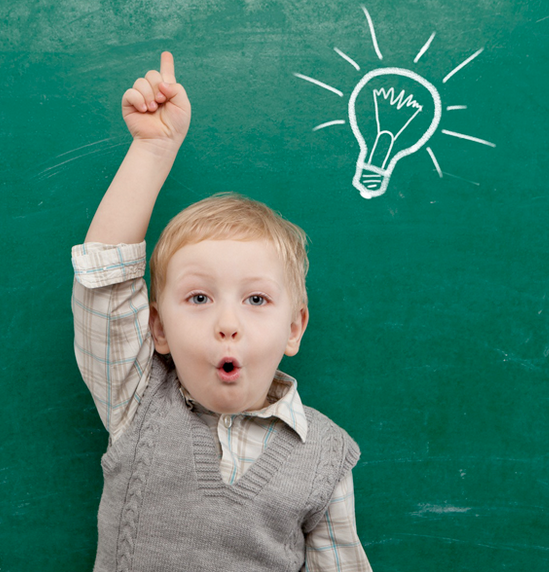 Veniamo al nostro ranking annuale
Ni
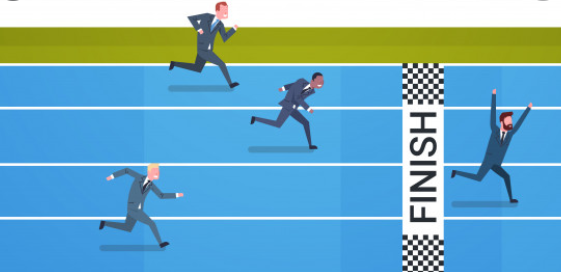 W
Mo
Ba
Tungsten isotopes
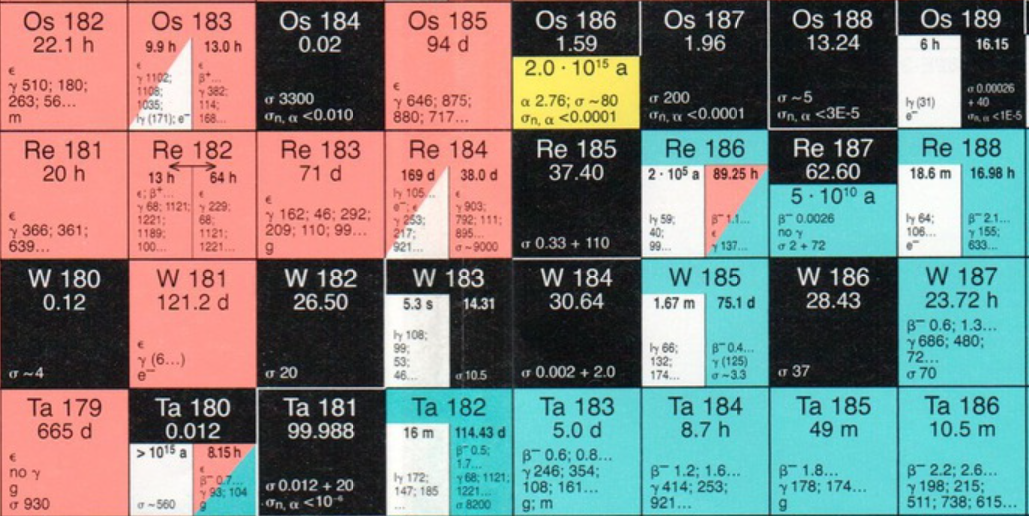 Tungsten isotopes
Kadonis v0p3
Kadonis v1p0
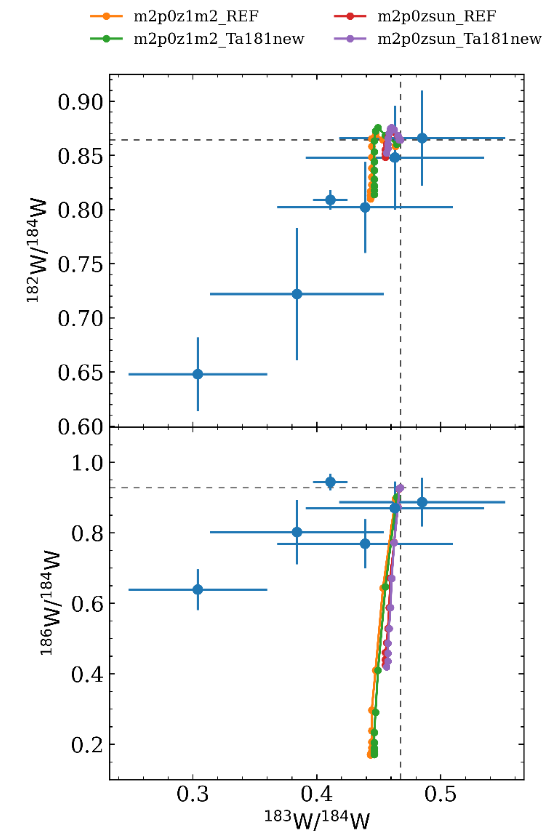 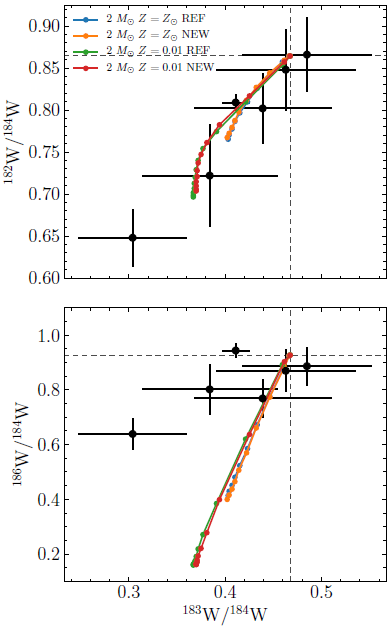 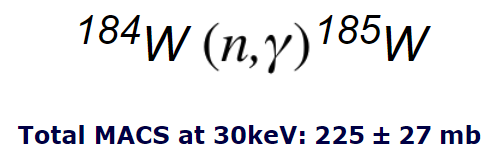 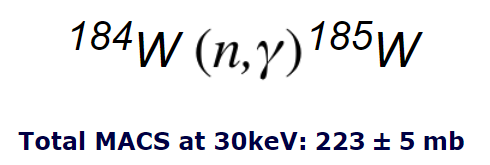 Tungsten isotopes
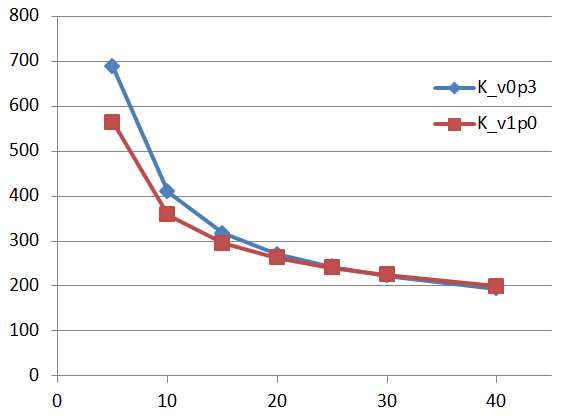 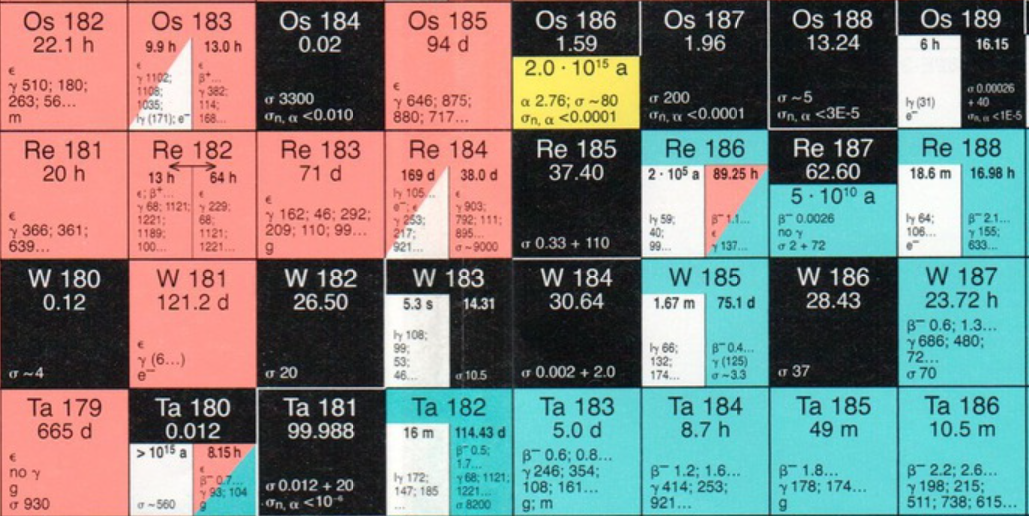 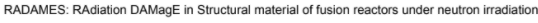 Nickel isotopes
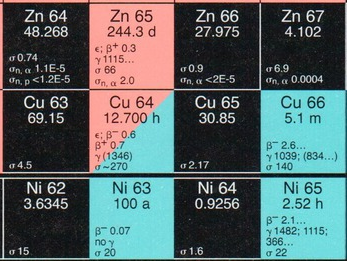 Nickel isotopes
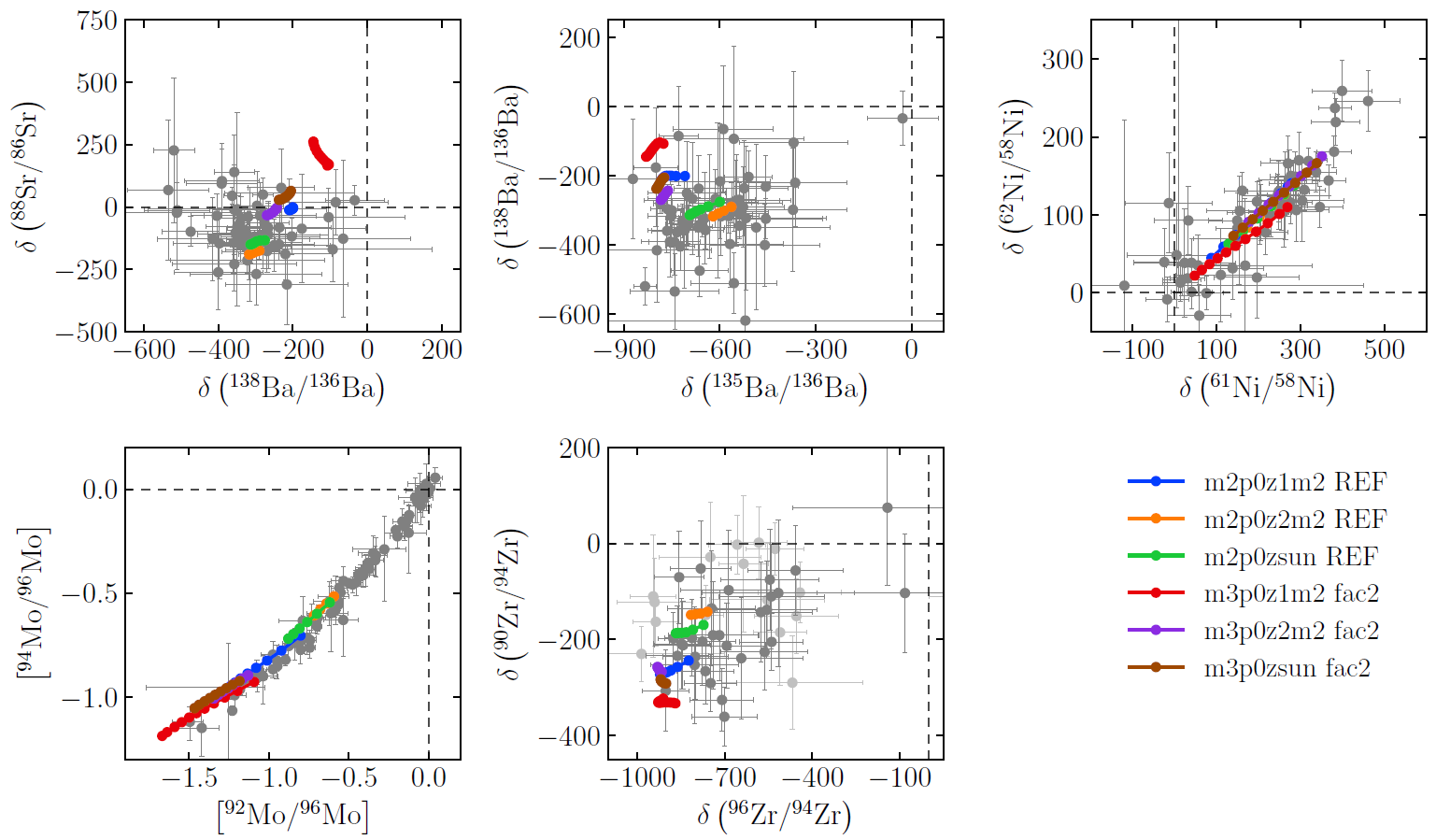 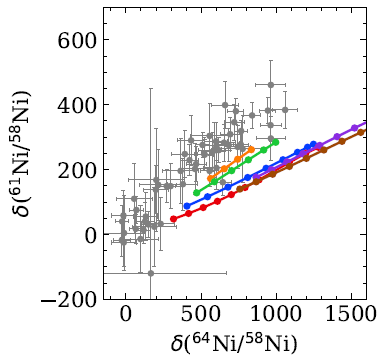 Nickel isotopes
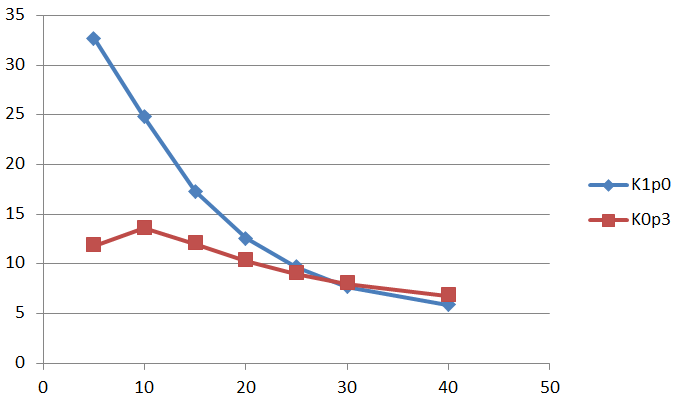 Kadonis v0p3
Kadonis v1p0
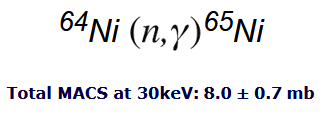 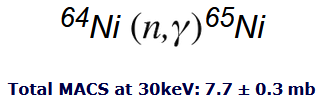 Z
109 d
10 h
Barium isotopes
83 m
134
135
136
137
138
Ba
133
2.06 y
2.3 My
13.2 d
Cs
9.1 h
136
3.8 m
128
129
130
131
132
5.2 d
134
Xe
12.4 h
127
25 m
15.7 
My
I
126
128
130
Te
70 m
25 m
r-process
A
Z
109 d
10 h
Barium isotopes
134-136Ba(n,γ) s-only
83 m
134
135
136
137
138
Ba
133
2.06 y
2.3 My
13.2 d
Cs
9.1 h
136
3.8 m
128
129
130
131
132
5.2 d
134
Xe
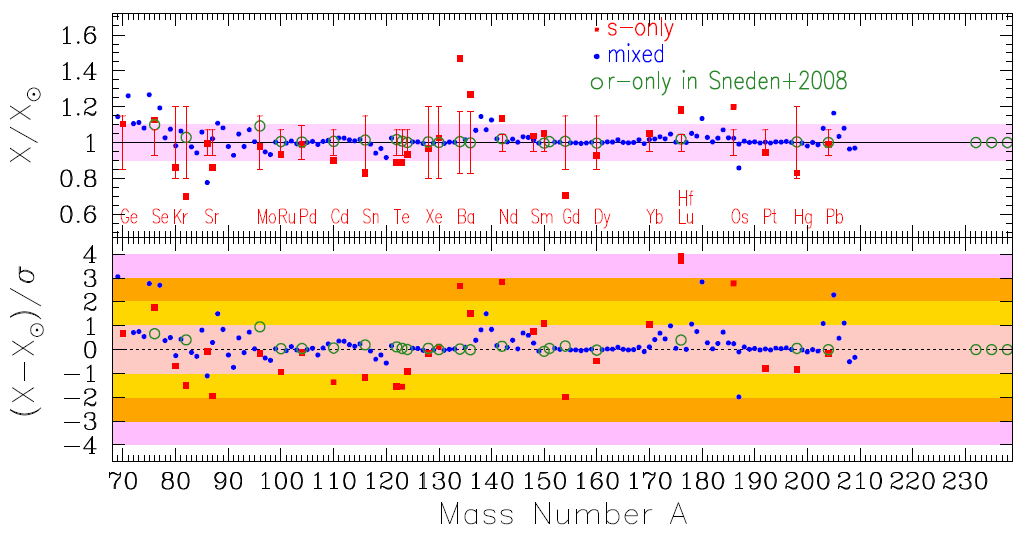 12.4 h
127
25 m
15.7 
My
I
126
128
130
Te
70 m
25 m
r-process
Prantzos+ 2020, MNRAS
A